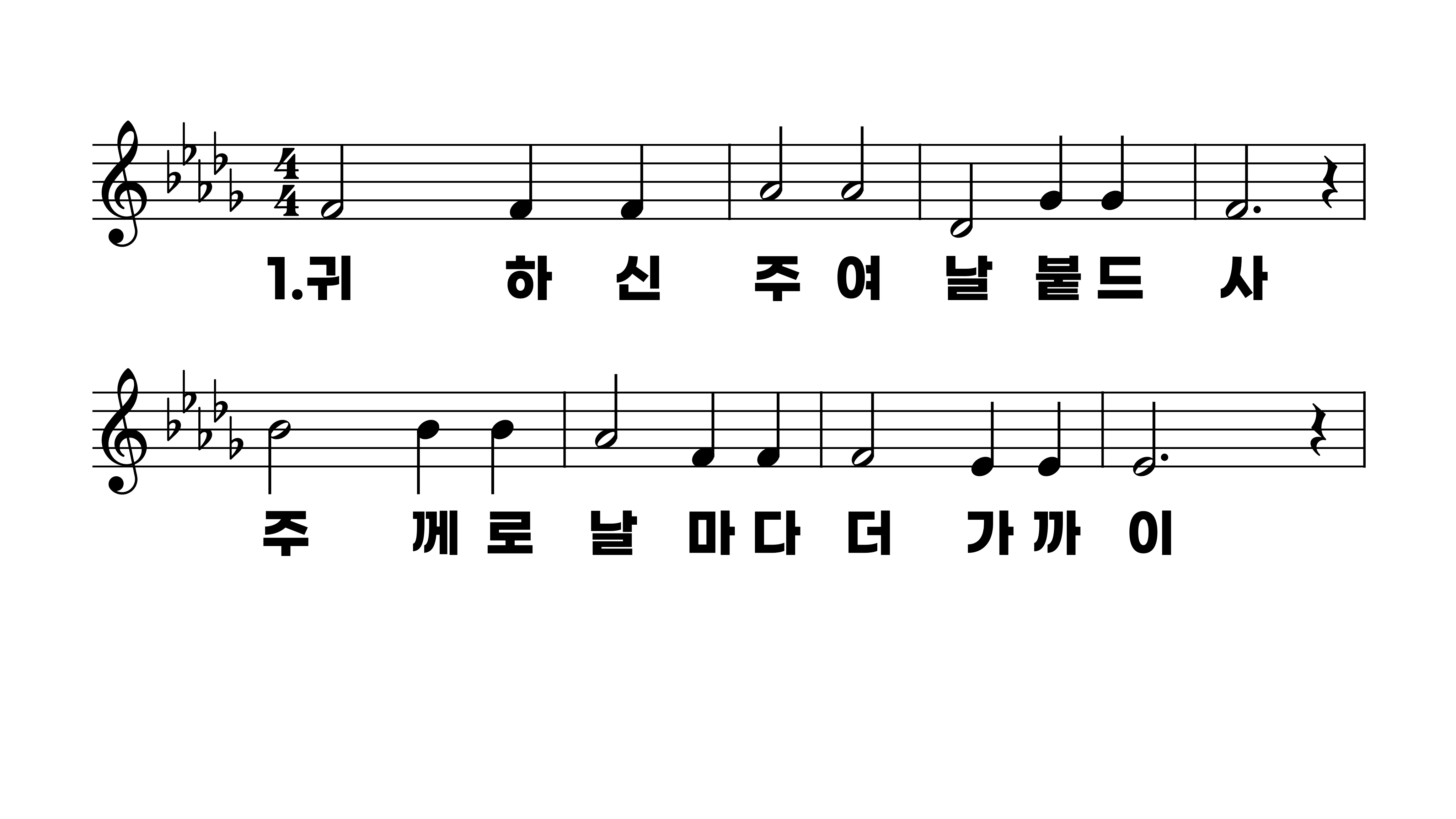 433장 귀하신 주여 날 붙드사
1.귀하신주여
2.봉헌할물건
3.간악한마귀
4.이세상내가
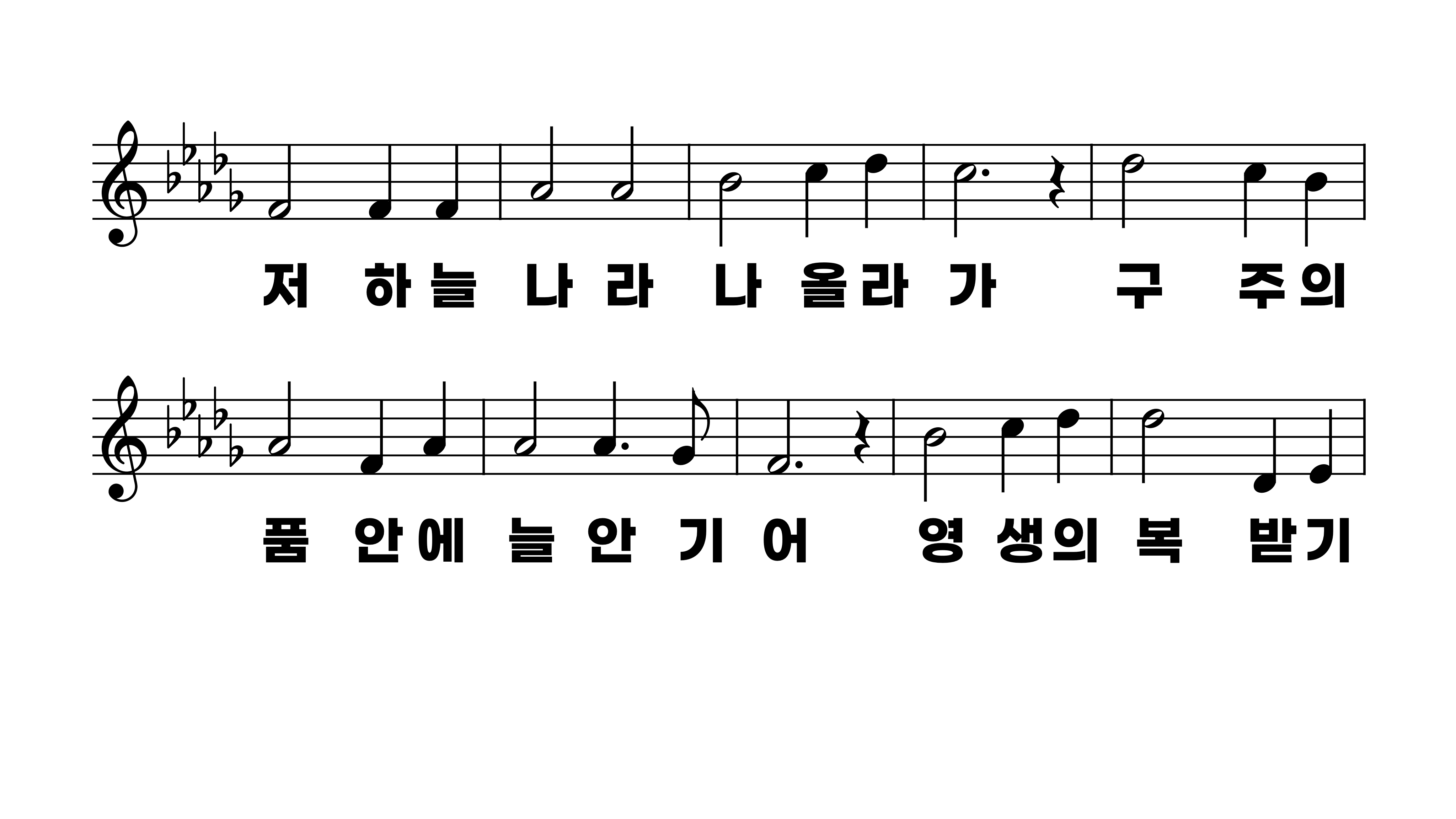 433장 귀하신 주여 날 붙드사
1.귀하신주여
2.봉헌할물건
3.간악한마귀
4.이세상내가
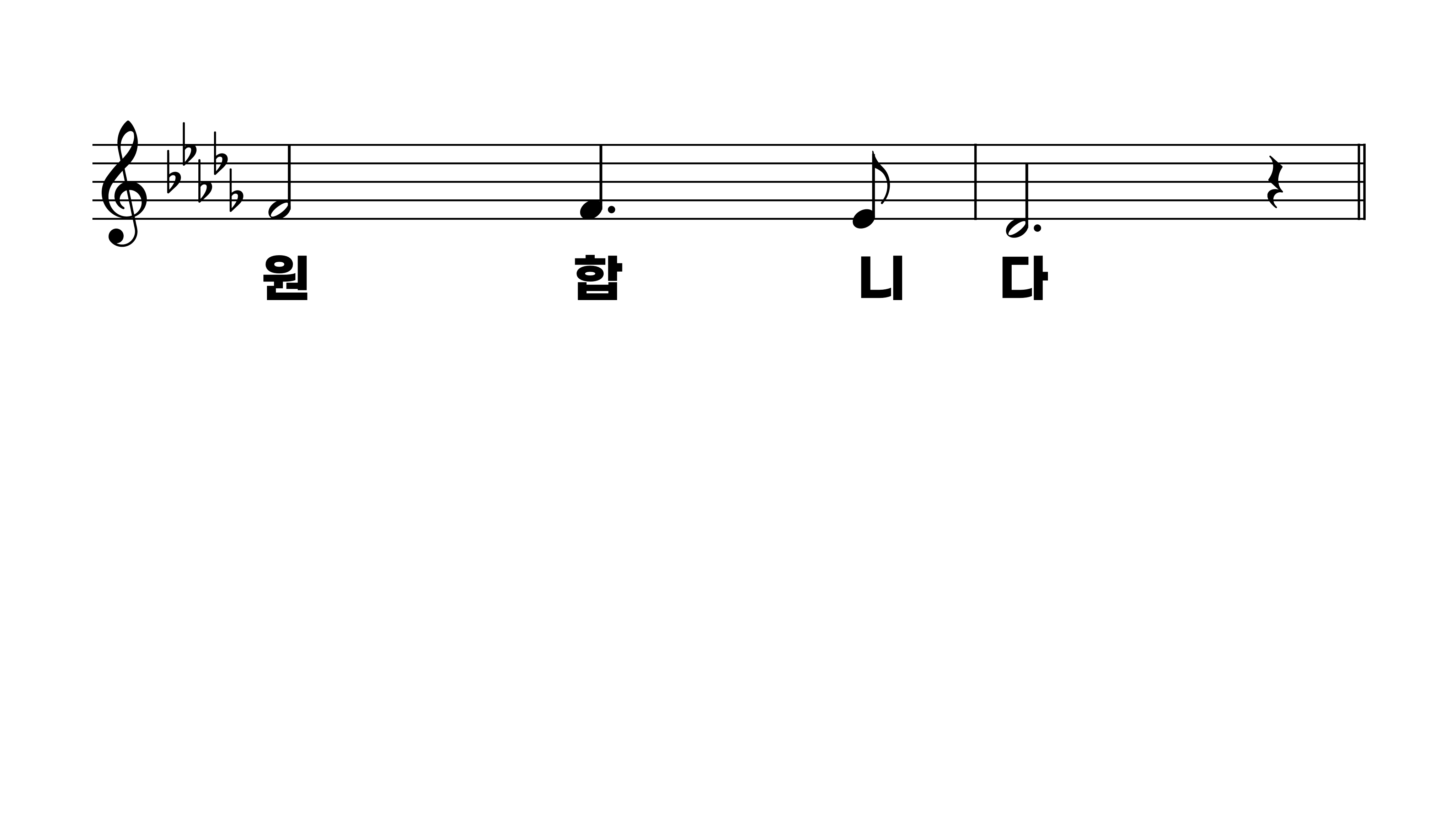 433장 귀하신 주여 날 붙드사
1.귀하신주여
2.봉헌할물건
3.간악한마귀
4.이세상내가
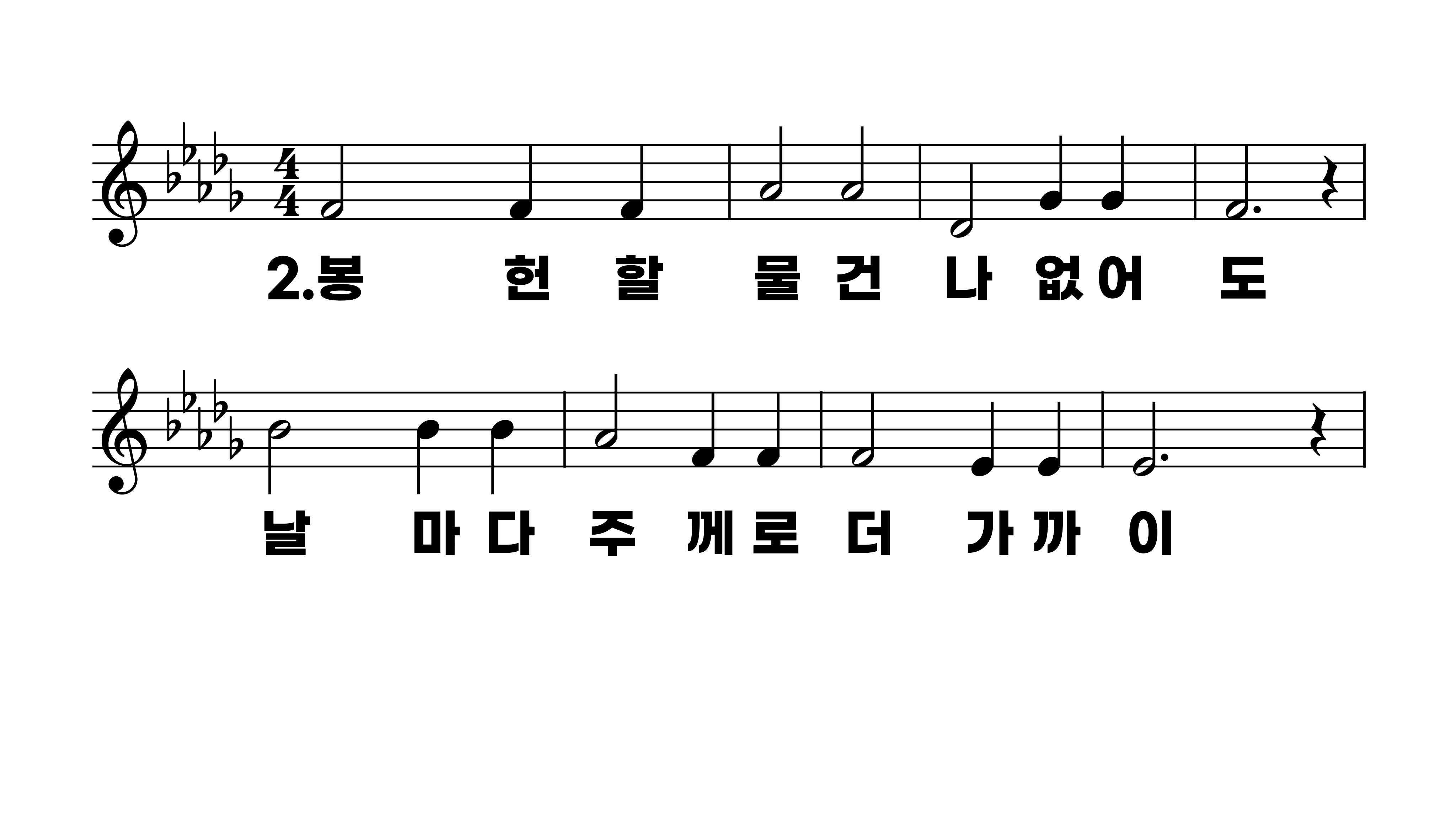 433장 귀하신 주여 날 붙드사
1.귀하신주여
2.봉헌할물건
3.간악한마귀
4.이세상내가
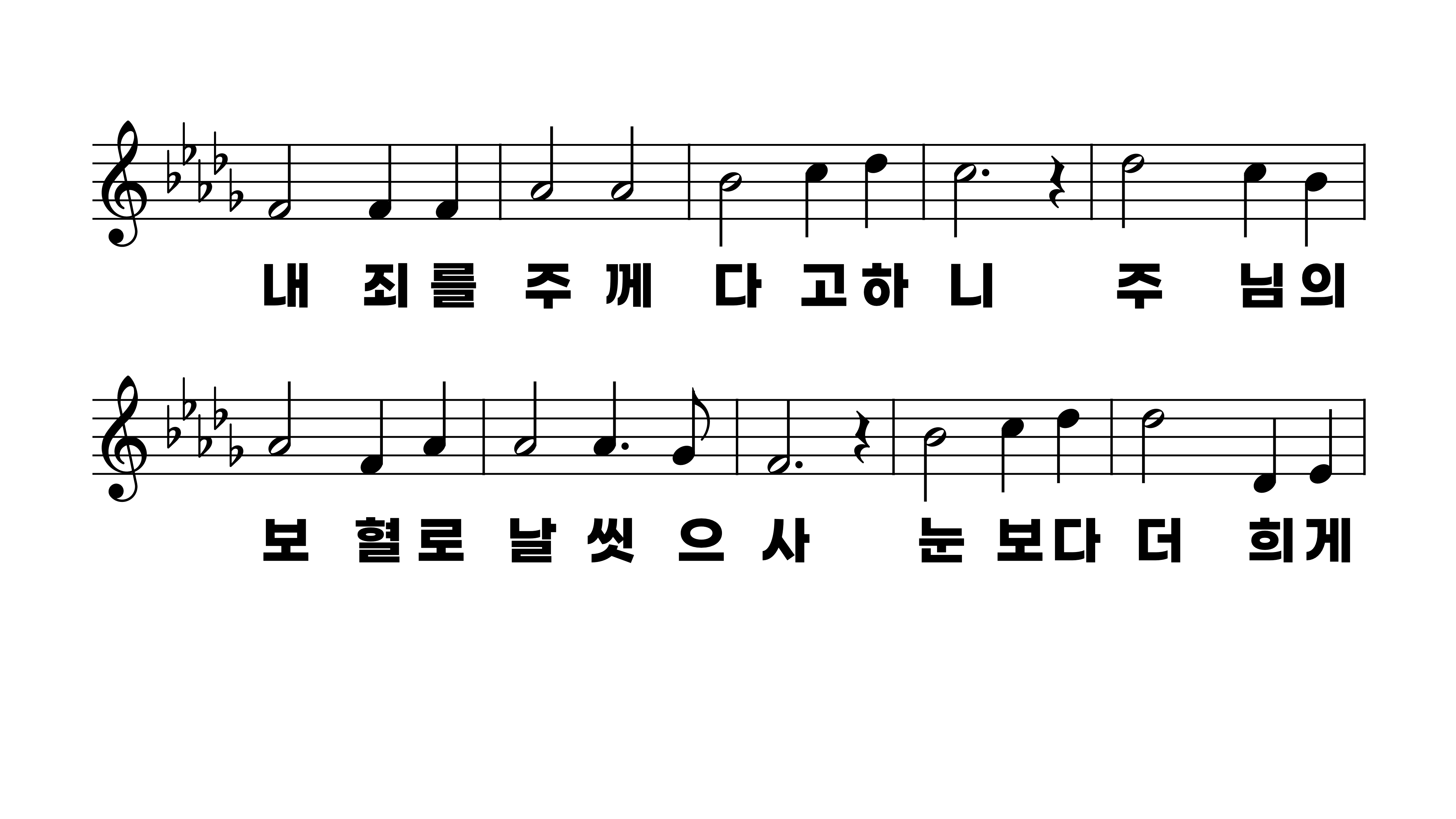 433장 귀하신 주여 날 붙드사
1.귀하신주여
2.봉헌할물건
3.간악한마귀
4.이세상내가
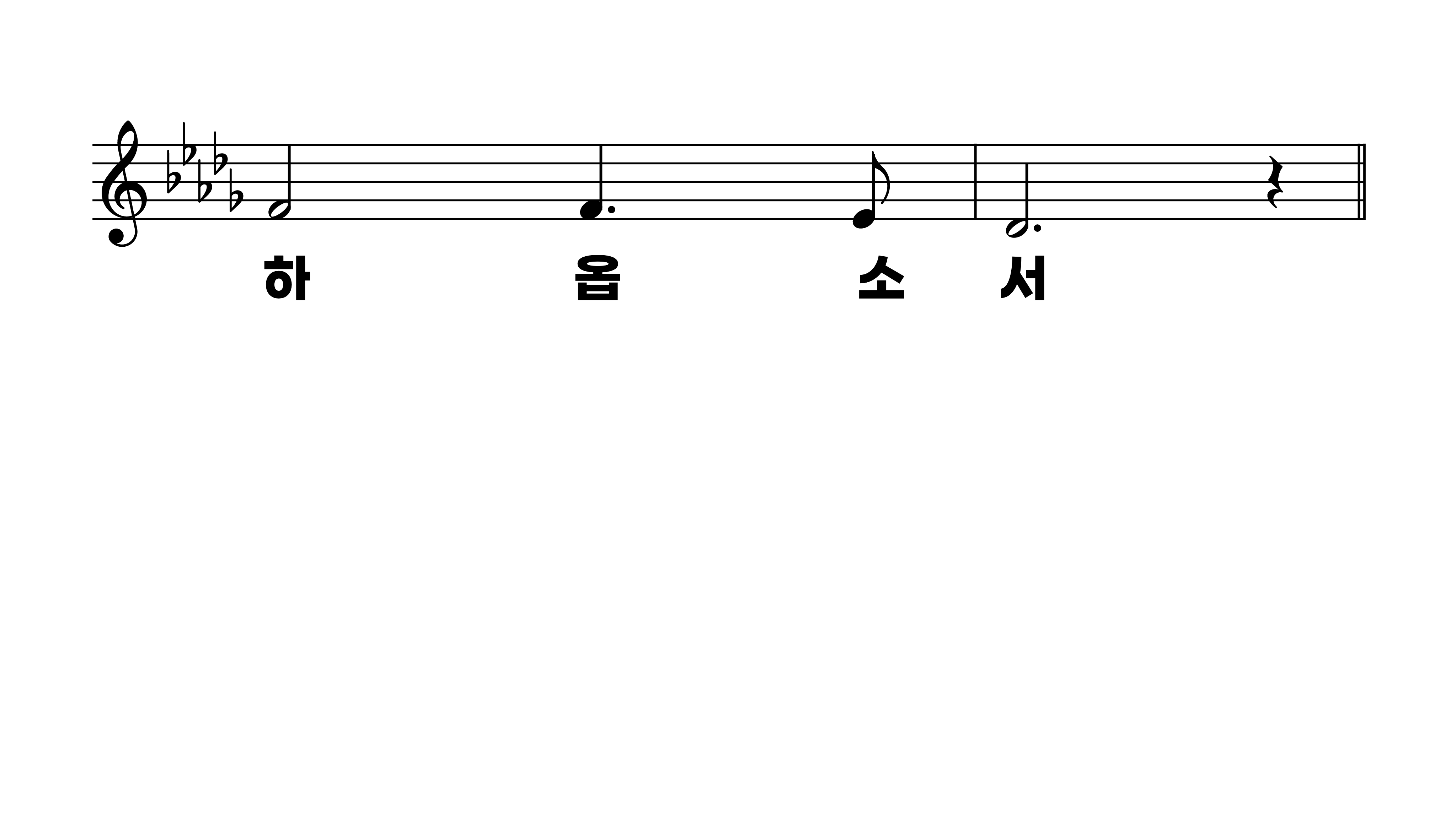 433장 귀하신 주여 날 붙드사
1.귀하신주여
2.봉헌할물건
3.간악한마귀
4.이세상내가
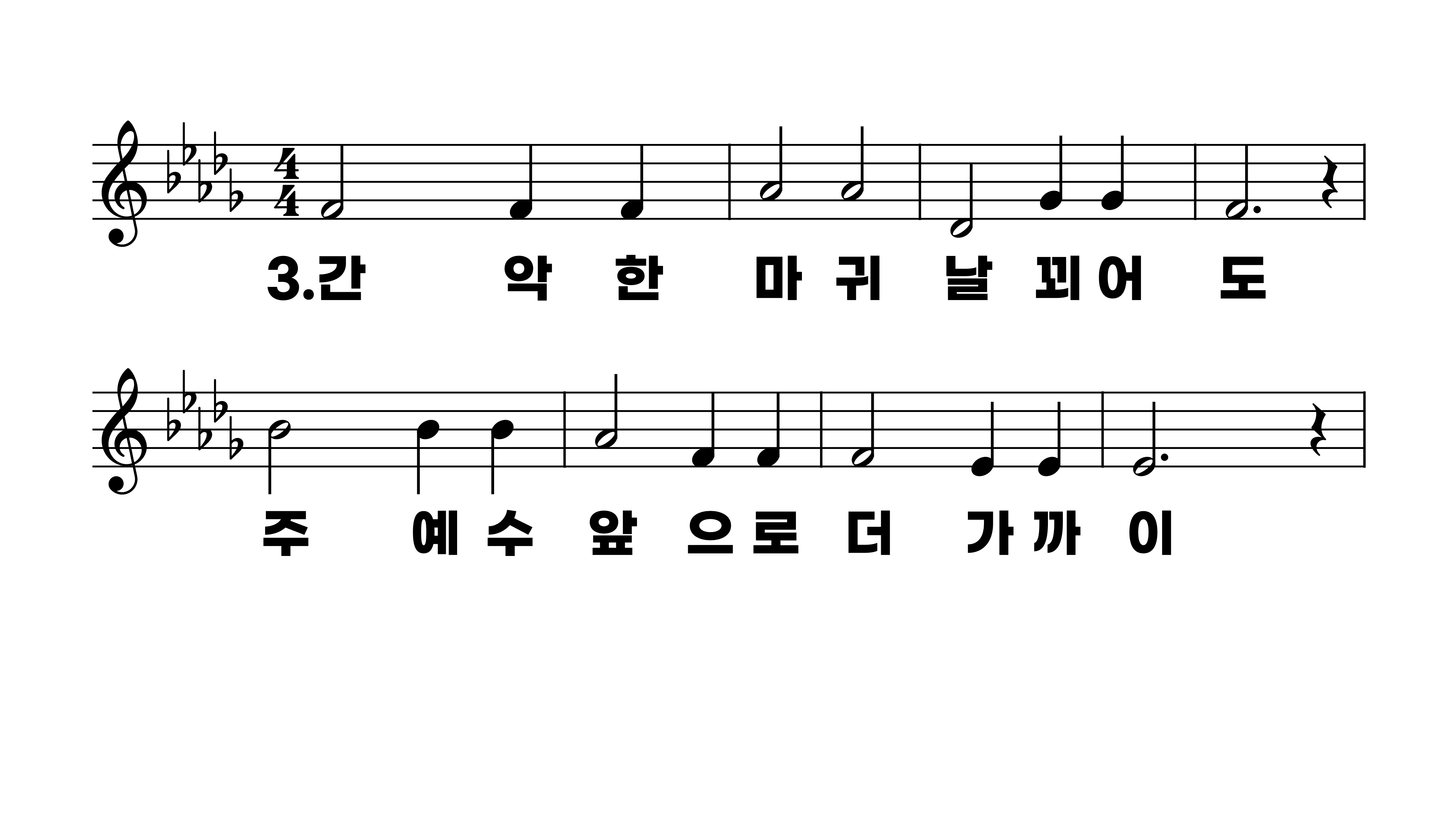 433장 귀하신 주여 날 붙드사
1.귀하신주여
2.봉헌할물건
3.간악한마귀
4.이세상내가
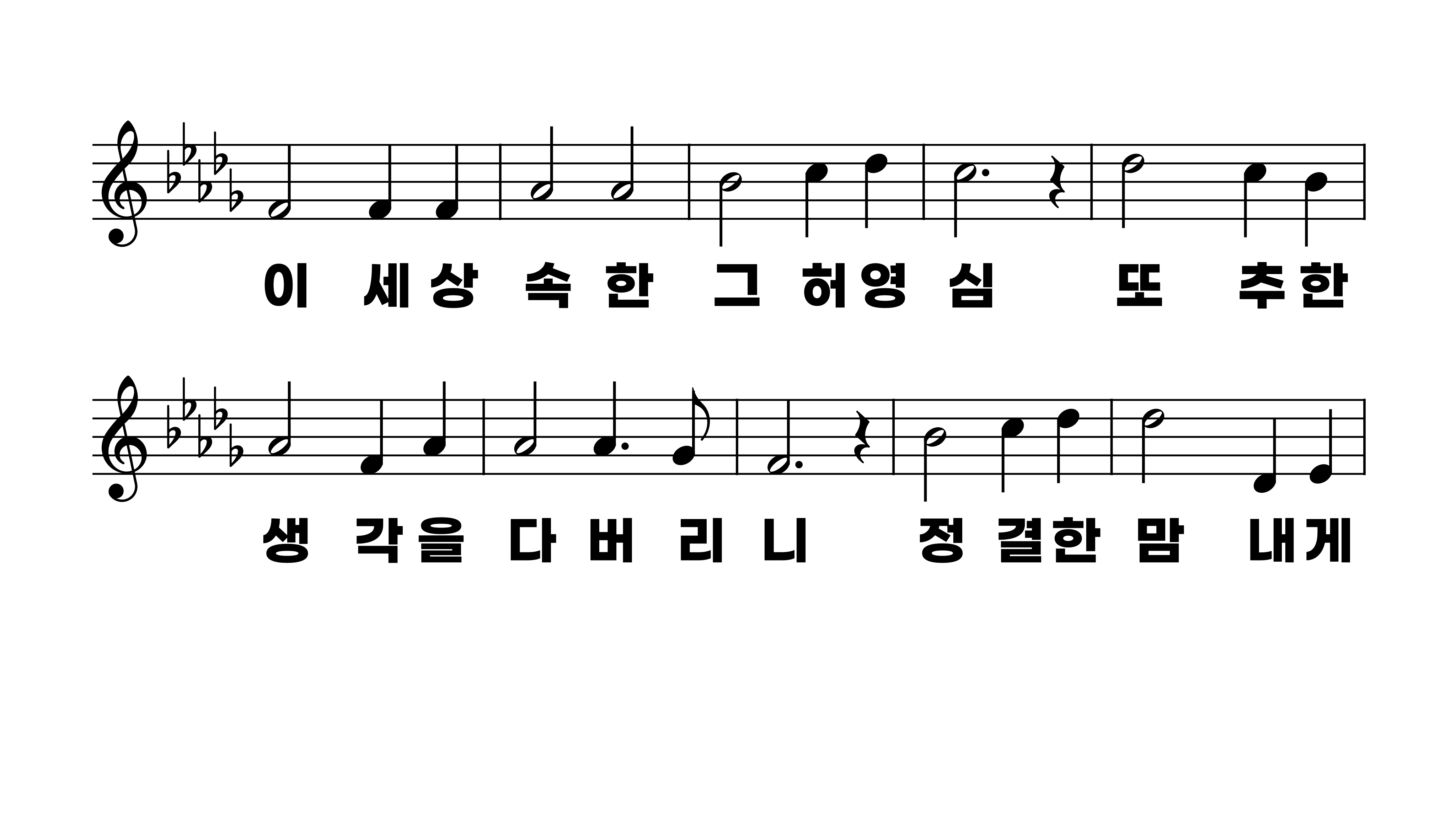 433장 귀하신 주여 날 붙드사
1.귀하신주여
2.봉헌할물건
3.간악한마귀
4.이세상내가
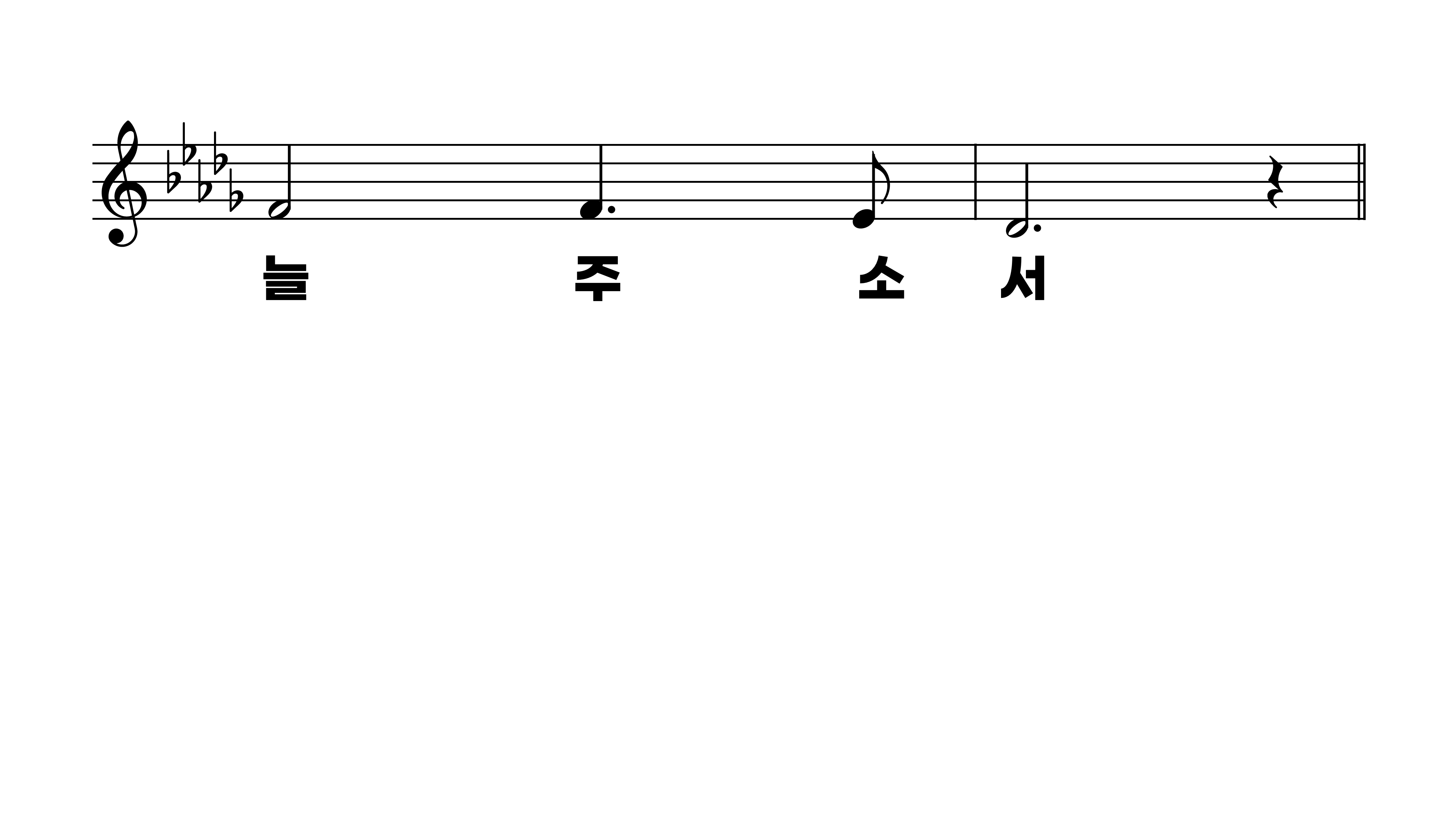 433장 귀하신 주여 날 붙드사
1.귀하신주여
2.봉헌할물건
3.간악한마귀
4.이세상내가
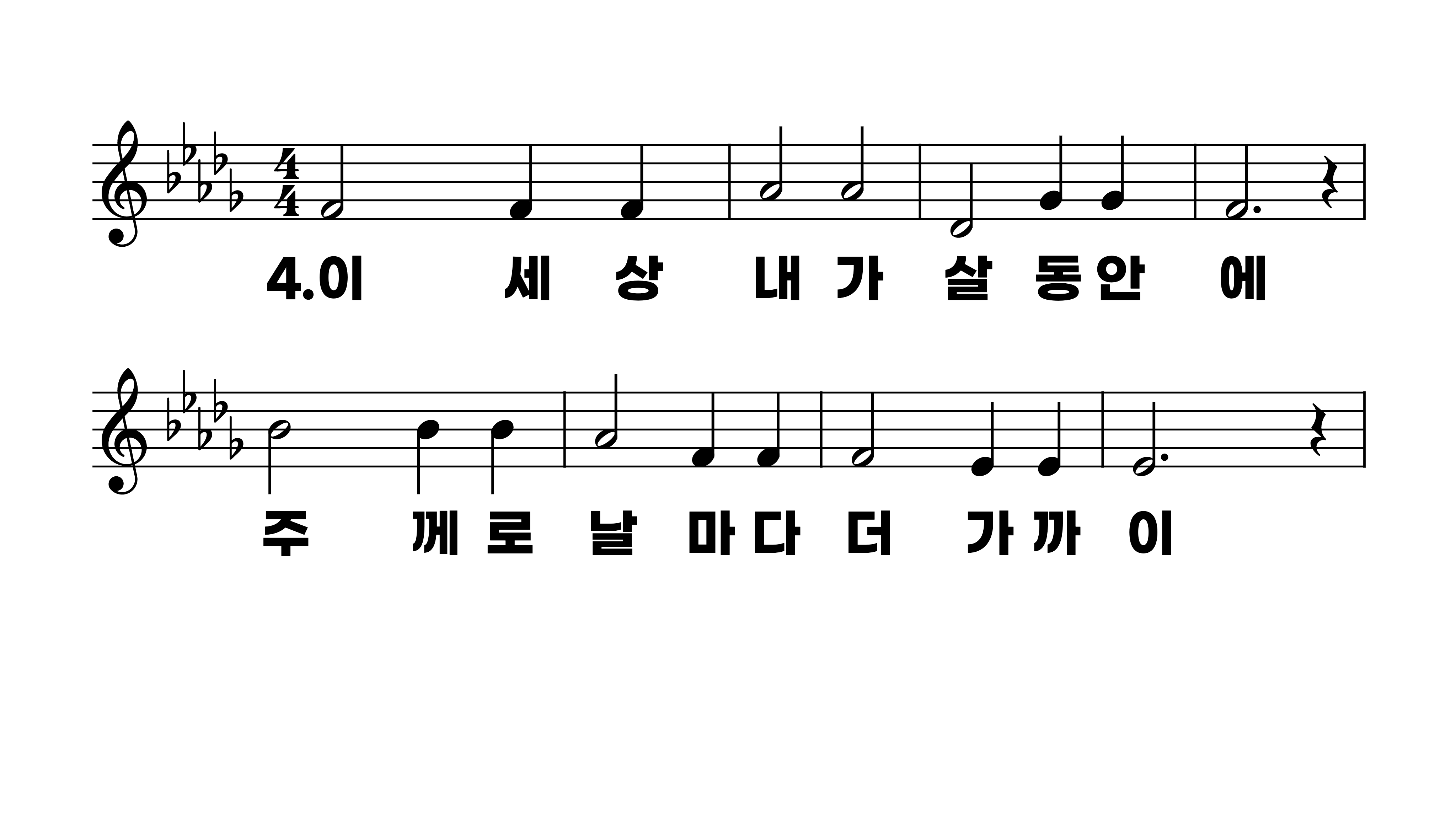 433장 귀하신 주여 날 붙드사
1.귀하신주여
2.봉헌할물건
3.간악한마귀
4.이세상내가
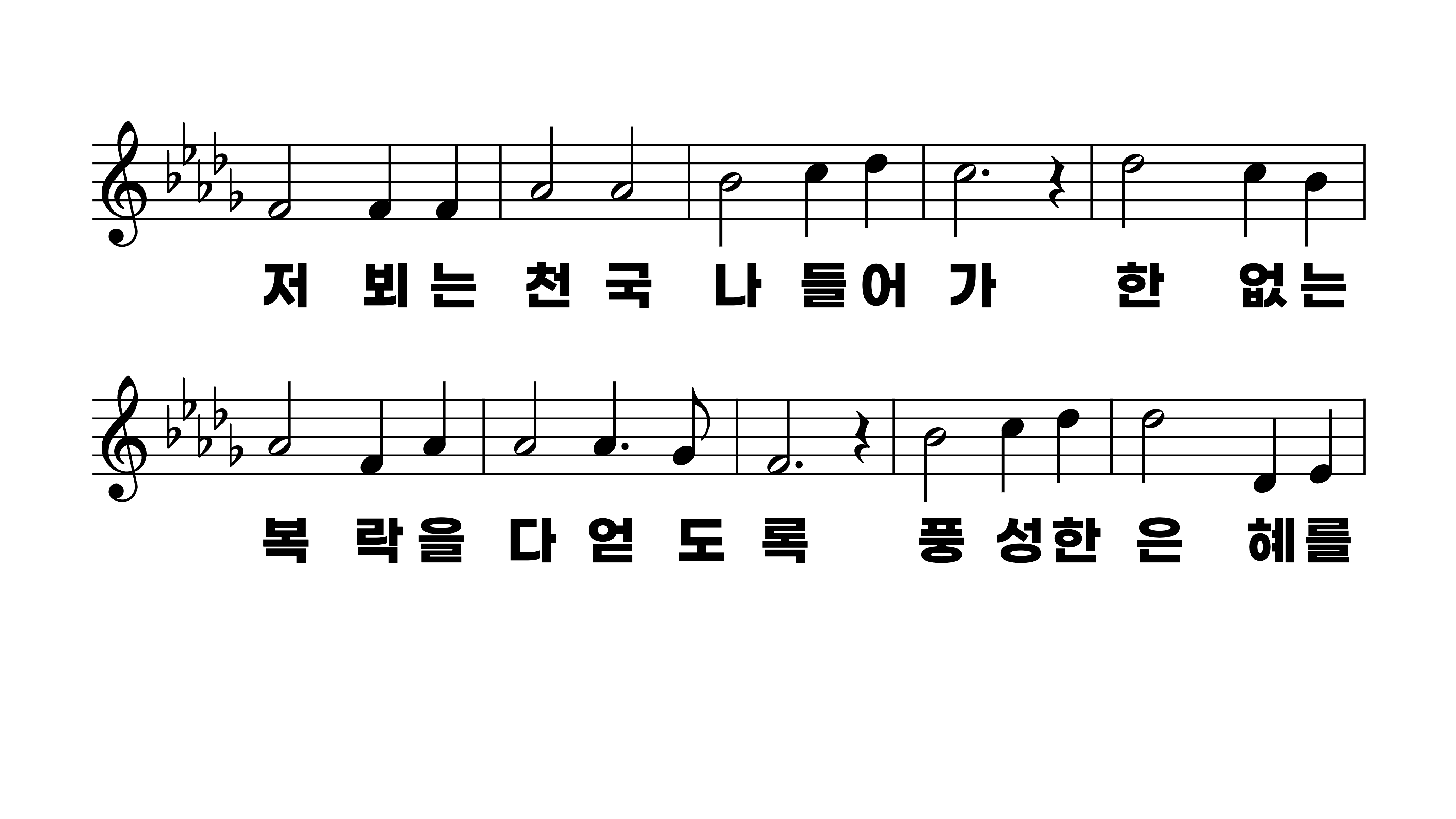 433장 귀하신 주여 날 붙드사
1.귀하신주여
2.봉헌할물건
3.간악한마귀
4.이세상내가
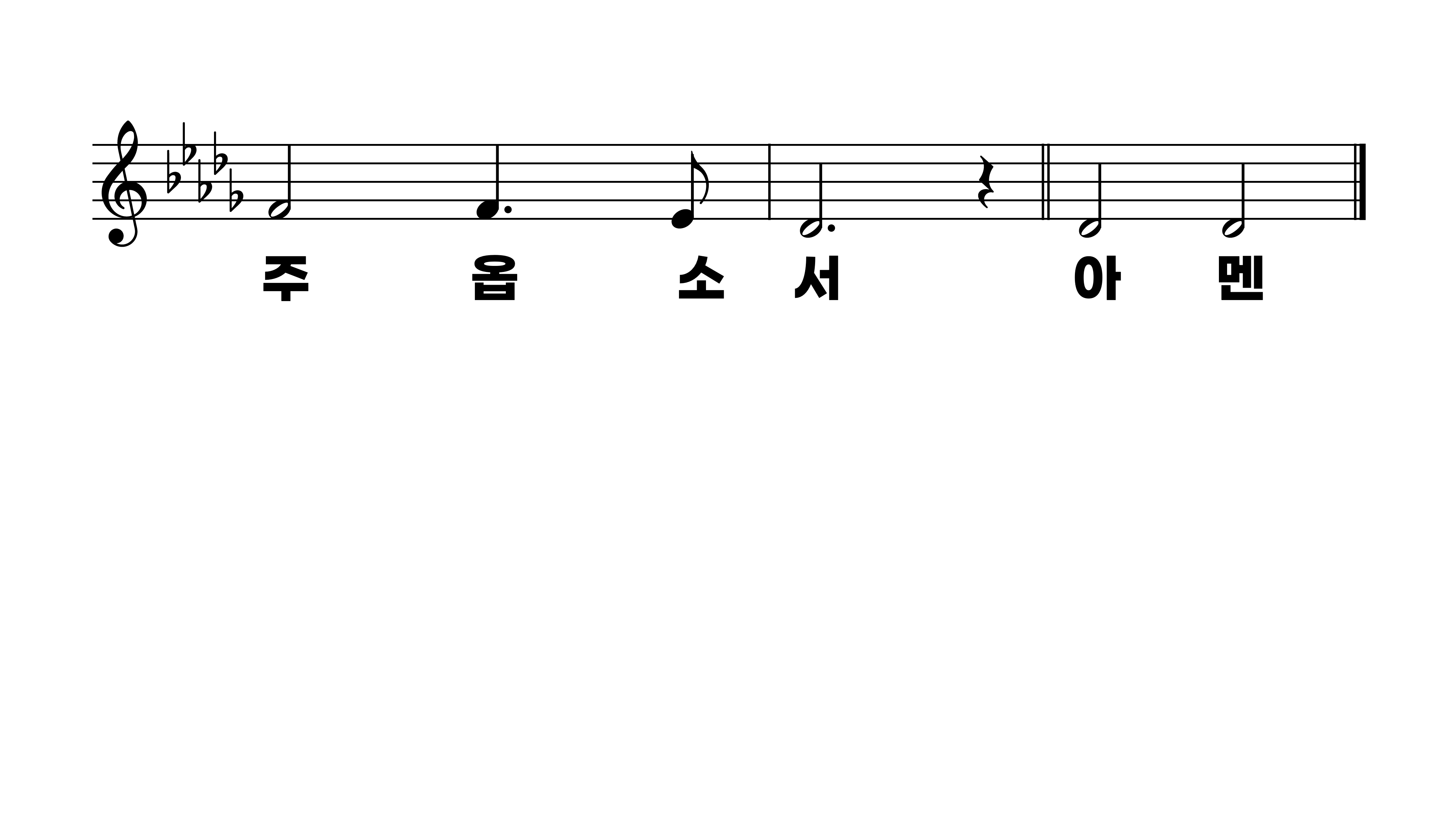 433장 귀하신 주여 날 붙드사
1.귀하신주여
2.봉헌할물건
3.간악한마귀
4.이세상내가